ব্যবসায়ে সহায়ক সেবা (Assistance for furtherance of Business)
ব্যবসায়ে সহায়ক সেবা কী? 
[What is furtherance of business]

একটি ব্যবসায় প্রতিষ্ঠান সুষ্ঠুভাবে গঠন ও পরিচালনায় সরকারি ও বেসরকারি বিভিন্ন প্রতিষ্ঠানের যে আর্থিক ও কারিগরী সহায়তার প্রয়োজন পড়ে তাকে ব্যবসায়ের সহায়ক সেবা বলে।
2
ব্যবসায় ও শিল্পে সহায়ক সেবাকে প্রধানত তিন ভাগে ভাগ করা যায়।(Types of furtherance support):
১. উদ্দিপনা/উৎসাহমূলক সহায়ক সেবা।
২. সমর্থনমূলক সহায়ক সেবা।
৩. সংরক্ষণমূলক সহায়ক সেবা।
3
4
5
6
বাংলাদেশ ক্ষুদ্র ও কুটির শিল্প সংস্থা/বিসিক থেকে প্রাপ্ত সহায়তা? (Assistance Provided By Bangladesh Small & Cottage Industries Corporation/BSCIC):
বেসরকারি পর্যায়ে ক্ষুদ্র ও কুটির শিল্প গড়ায় সহায়তা করতে শিল্প নগরী প্রতিষ্ঠাসহ বিভিন্ন অবকাঠামোগত, বৈষয়িক ও সমর্থনমূলক সরকারি সহায়তাদানকারী প্রতিষ্ঠাই হলো বাংলাদেশ ক্ষুদ্র ও কুটির শিল্প সংস্থা।
7
১৯৫৭ সালে EPSCIC (East Pakistan Small and Cottage Industries Corporation)-কে বাংলাদেশ স্বাধিনতার পর ১৯৭২ সালে BISCIC (Bangladesh Small and Cottage Industries Corporation)-এ রূপান্তর করা হয়।

বেসরকারি পর্যায়ে ক্ষুদ্র শিল্পে বিকাশ ও উন্নয়নের দায়িত্ব এ প্রতিষ্ঠানের উপর ন্যস্ত।
8
২০১৮ সালের ফেব্রুয়ারী পর্যন্ত দেশের বিভিন্ন অঞ্চলে বিশেষত জেলা শহরের কাছে বিসিক-এর ৭৬টি শিল্প নগরী রয়েছে। যাতে শিল্প প্লটের মোট সংখ্যা ১০,১৬০। 

এটি শিল্পমন্ত্রনালয়ের অধীনে পরিচালিত একটি প্রতিষ্ঠান।
9
মূল উদ্দেশ্য:-
উৎপাদন বৃদ্ধি (ক্ষুদ্র ও কুটির শিল্প খাতে স্থাপিত উৎপাদন ক্ষমতার সদ্ধব্যবহার ও নতুন উৎপাদন ক্ষমতা সৃষ্টি)
কর্মসংস্থান সৃষ্টি
দারিদ্র্য বিমোচন
ভারসাম্যপূর্ণ আঞ্চলিক উন্নয়ন
অর্থ ও মানব সম্পদের সর্ব্বোচ্চ ব্যবহার নিশ্চিতকরণ
দেশের আর্থ-সামাজিক উন্নয়ন
10
সেবাসমূহ:-
অবকাঠামোগত সহায়তা।
ঋণ/মূলধন সহায়তা।
প্রশিক্ষণ সহয়তা।
বিপণন সহয়তা।
উৎপাদন ও মান নিয়ন্ত্রণে সহায়তা।
সাব-কন্ট্রাক্টিং সহায়তা।
মূসক ও কর রেয়াত
11
বানিজ্যিক ব্যাংক থেকে প্রাপ্ত সহায়তা? (Assistance provided by commercial bank):
মুনাফা অর্জনের উদ্দ্যেশে যে ব্যাংক স্বল্পসুদে আমানত সংগ্রহ, ঋণদান ও অন্যান্য ব্যাংকিং সেবা সুবিধা প্রদান করে তাকে বানিজ্যিক ব্যাংক বলে।
12
বাংলাদেশের ব্যাংকসমূহের তালিকা:-
বাংলাদেশের কেন্দ্রীয় ব্যাংক হলো বাংলাদেশ ব্যাংক।
৬টি রাষ্ট্রায়ত্ব ব্যাংক।
৬ টি বিশেষায়িত ব্যাংক।
৪১টি ব্যক্তি মালিকানাধীন বাণিজ্যিক ব্যাংক।
৯ টি বিদেশী ব্যাংক।
৫ টি অতালিকাভুক্ত ব্যাংক।
প্রগতি কো-অপারেটিভ ল্যান্ড ডেভেলপমেন্ট ব্যাংক লিমিটেড (প্রগতি ব্যাংক)
13
সেবাসমূহ:-
মূলধন সরবরাহ।
দেনা-পাওনা নিষ্পত্তি।
আমদানি-রপ্তানি ব্যাবসায়।
ব্যাংক হিসাব সংরক্ষণ।
ঋণপত্র অর্থায়ন ও বিল বাট্টাকরণ।
সচ্ছলতার প্রমাণ।
তথ্য সরবরাহ ও পরামর্শ।
দলিলপত্র হস্তান্তর।
অবলেখন সহায়তা।
14
এসএমই (SME) ফাউন্ডেশন থেকে প্রাপ্ত সহায়তা? (Assistance Provided By SME Foundation):
দেশের ক্ষুদ্র ও মাঝারি ব্যবসায় প্রতিষ্ঠানসমুহকে ঋণ সহায়তা প্রদানের মাধ্যমে এগিয়ে নিতে দাতা দেশ ও সংস্থাগুলোর সহায়তায় বাংলাদেশ সরকার যে বিশেষ ফাউন্ডেশন প্রতিষ্ঠা করেছে তাকে SME (Small & Medium Enterprises) ফাউন্ডেশন বলে।
15
প্রতিষ্ঠা:-
২০০৬ সালে শিল্প মন্ত্রণালয়ের আওতায় ১৯৯৪ সালের কোম্পানি আইনের অধীনে অমুনাফাভোগী (Non-profit) প্রতিষ্ঠান বা কোম্পানি হিসেবে নিবন্ধন পায়। ২০০৭ সালের ১৭ জুলাই উদ্বোধনী অনুষ্ঠানের মাধ্যমে প্রতিষ্ঠানটি যাত্রা শুরু করে। ড. মির্জা মোঃ আজিজুল ইসলাম এই ফাউন্ডেশেনর স্বপ্নদষ্টা।
16
সেবাসমুহ:-
প্রশিক্ষণ সহায়তা।
ঋণসহায়তা।
তথ্য ও বিপণন সহায়তা।
নারী উদ্যোগক্তাদের সহায়তা।
ব্যাবসায় প্রকল্পের ধরণ অনুযায়ী এসএমই লোনের পরিমাণ ৫০ হাজার টাকা থেকে ১০ লক্ষ টাকা। ঋণের মেয়াদ প্রকল্প অবস্থার ওপর নির্ভর করে। তবে তা চলতি মূলধনের ক্ষেত্রে ১ বছর এবং মধ্যম ও দীর্ঘমেয়াদি খাতে ৩ থেকে ৭ বছর পর্যন্ত SME ঋণ মঞ্জুর করা হয়ে থাকে।
17
এনজিও (NGO) থেকে প্রাপ্ত সহায়তা? (Assistance Provided By Non Government Organization)
ব্রাক/ BRAC/ Bangladesh Rural Advancement Committee: 

১৯৭২ সালে জনাব ফজলে হোসেন আবেদের নেতৃত্তে এই প্রতিষ্ঠানের যাত্রাশুরু।
18
উদ্দ্যেশ্য সমুহ:-
গ্রামীন ক্ষুদ্র ও কুটির শিল্পের উন্নয়ন।
দরিদ্র মহিলাদের কর্মসংস্থানের সুযোগ সৃষ্টি।
দরিদ্রজনগুষ্ঠির আয়-অর্জন কর্মকান্ডে উৎসাহপ্রদান।
ক্ষুদ্র ঋণের মাধ্যমে আত্মকর্মসংস্থানমূলক শিল্পপ্রতিষ্ঠান গড়ে তোলা।
সামাজিক উন্নয়ন।
শিক্ষাউন্নয়ন।
স্বাস্থ্য উন্নয়ন।
19
আশা/ ASA/ Association For Social Advancement: 

১৯৭৮ সালে প্রতিষ্ঠানটি যাত্রা শুরু করে। এদেশের দরিদ্র জনগোষ্ঠীর আর্থ-সামাজিক উন্নয়নে বিশেষায়িত ক্ষুদ্র ঋণ প্রতিষ্ঠান হিসেবে আশা কাজ শুরু করে। প্রতিষ্ঠানটি ক্ষুদ্র উদ্দ্যোক্তাদের উন্নয়নে ক্ষুদ্র ঋণ, প্রশিক্ষণ সুবিধা, তথ্য ও পরামর্শ দেয়।
20
প্রাশিকা/ Proshika/প্রশিক্ষণ শিক্ষণ ও কাজ:

১৯৭৫ সালে প্রশিক্ষণ শিক্ষণ ও কাজের এর আদ্যক্ষর নিয়ে প্রশিকা নামে সংগঠনটির যাত্রাশুরু। বাংলাদেরশের গ্রামীণজনগোষ্ঠির উন্নয়নে, দারিদ্র বিমোচনে ও পরিবেশ সংরক্ষণে প্রতিষ্ঠানটি বহুবিধ কর্মসূচী পরিচালনা করছে।
কৃষি শিল্প, তাঁত শিল্প, সিল্ক উৎপাদন, হস্ত শিল্প, গবাদি পশু পালন, মৌমাছি পালন, চারা উৎপাদনসহ অনেক নতুন পেশা তৈরি করেছে।
21
স্ব-নির্ভর বাংলাদেশ/ Shanirvar Bangladesh: 

১৯৭৫ সালের সেপ্টেম্বর মাসে কৃষি ও বন মন্ত্রনালয়ের একটি বিশেষ সেল (Cell) হিসেবে সমাজ উন্নয়নে আত্মনিয়োগ করলেও ১৯৮৫ সাল থেকে প্রতিষ্ঠানটি বেসরকারি সংস্থা হিসেবে নিবন্ধিত হয়ে তৃণমূল জনগোষ্ঠীর অর্থনৈতিক উন্নয়নে কাজ করে যাচ্ছে।
22
ঠেঙামারার মহিলা সবুজ সংঘ/ TMSS: 

১৯৮০ সালে উত্তরবঙ্গের বগুড়া জেলাকে কেন্দ্র করে প্রতিষ্ঠানটি যাত্রা শুরু করে। বর্তমানে ৬৩ জেলায় TMSS এর কার্যক্রম বিস্তৃত। দরিদ্র ও বিত্তহীন মহিলাদেরকে প্রতিষ্ঠানটি ঋণ সহায়তা, প্রশিক্ষণ ও কর্মসংস্থানমূলক সহায়তার পাশাপাশি দোকান পরিচালনা, হাঁস মুরগীর খামার পরিচালানা, নার্সারি পরিচালনা, মাছ চাষ ও কুটির শিল্প পরিচালনাসহ বিভিন্ন ক্ষেত্রে ক্ষুদ্র ঋণ সহায়তা দিয়ে থাকে।
23
মাইডাস/ MIDAS/ Micro Industries Development Assistance Services: 

ক্ষুদ্র শিল্পে নিয়োজিত প্রান্তিক শিল্প মালিকদের আর্থিক, কারিগরি ও প্রশিক্ষণ সুবিধা দিয়ে দেশের অর্থনৈতিক উন্নয়নে তাদের ভূমিকাকে শিক্তিশালী করার জন্য ১৯৮১ সালে NGO ব্যুরোতে নিবন্ধন নিয়ে ১৯৮২ সাল থেকে MIDAS  তার কাজ শুরু করে।
24
ক্ষুদ্র শিল্পের উদ্যোক্তা ও মালিকদের ঋণদান, এর সাথে সম্পৃক্তদের প্রয়োজনীয় প্রশিক্ষণ, তথ্য ও পরামর্শ প্রদান। নতুন নতুন ব্যবসায় ক্ষেত্র ও উপায়-পদ্ধতি নিয়ে গবেষণা, নতুন ব্যবসায় ও পদ্ধতিকে ক্ষুদ্র ব্যবসায়ীদের নিকট জনপ্রিয়করণ, ক্ষুদ্র শিল্পোৎপাদকের পন্য ও সেবা বাজারজাতকরণে সহায়তা দান ইত্যাদি। 
পরবর্তিতে ২০০০ সাল প্রতিষ্ঠানটি তাদের কার্যক্রমকে আরও গতিশীল করা জন্য মাইডাস ফাইন্যান্সিং লিমিটেড নামে একটি নন ব্যাংক আর্থিক প্রতিষ্ঠান গঠন করে।
25
শিল্প ও বণিক সমিতি থেকে প্রাপ্ত সহায়তা? (Assistance Provided By Chamber And Commerce And Industry):
কোন নির্দিষ্ট এলাকার বা দেশের ব্যবসায়ী বা শিল্পপতিগণ নিজেদের স্বার্থরক্ষা ও ব্যবসায়িক উন্নয়নের জন্য একত্রিত হয়ে যৌথ প্রচেষ্টায় ও পরিচালনায় যে সংগঠন প্রতিষ্ঠা করে তাকে শিল্প ও বনিক সমিতি বলে।
26
সেবাসমুহ:-
ব্যবসায় পরিবেশ উন্নয়ন।
শিল্পনীতি ও বানিজ্যনীতি প্রনয়নে সহায়তা করা।
মানব সম্পদের উন্নয়ন।
বিরোধ নিষ্পত্তি।
বাজার সম্প্রসারণ।
কর্মসংস্থান বৃদ্ধি।
প্রভবলেখপত্র ইস্যু।
সদস্যদের মুখ্যপাত্র
বিদেশি বিনিয়োগ আকর্ষন।
পন্য ও সেবার মান উন্নয়ন।
ব্যবসায়ের তথ্য সংগ্রহ, বিশ্লেষণ ও সরবারাহ।
27
বিজিএমইএ (BGMEA) থেকে প্রাপ্ত সহায়তা? (Assistance Provided By Bangladesh Garments Manufacturers & Exporters Association):
বাংলাদেশের তৈরি পোষাক প্রস্তুতকারকদের ও রপ্তানিকারকদের স্বার্থরক্ষা ও ব্যবসায়িক উন্নয়নের জন্য যেই সমিতি প্রতিষ্ঠা করা হয় তাকেই বিজিএমইএ বলে। 
১৯৭৭ সালে মাত্র ১৯জন তৈরি পোষাক প্রস্তুত ও রপ্তানিকারক মিলিত হয়ে এই সমিতি গড়ে তোলেন।
28
সেবাসমুহ:-
মেলার আয়োজন।
চুক্তিসম্পাদন।
পোষাক প্রস্তুতকারী ও রপ্তানিকারদের উৎসাহিত করা।
সেমিনার ও সিম্পজিয়ামের আয়োজন করা।
কোটা নির্ধারণ ও সংরক্ষণের সহায়তা করা।
বিরোধ নিস্পত্তি।
নিরাপত্তা কর্মসূচি গ্রহণ।
দুর্ঘটনায় নিহত ও আহতদের আর্থিক সাহায্য প্রাদান।
রপ্তানি ফরমাইশ ইস্যু।
29
রপ্তানি উন্নয়ন ব্যুরো (EPB) থেকে প্রাপ্ত সহায়তা? (Assistance Provided By Export Promotion Bureau):
রপ্তানি আয় বৃদ্ধি করে দেশের অর্থনীতির বুনিয়াদকে শক্তিশালী করার জন্য বাংলাদেশে সরকারি মালিকানায় যে আধা-স্বায়ত্তাশাসিত প্রতিষ্ঠান কাজ করছে তাকেই রপ্তানি উন্নয়ন ব্যুরো বলে।
30
১৯৭৭ সালে রাষ্ট্রপতির বিশেষ আধ্যাদেশের মাধ্যমে সংস্থাটিকে আধাস্বায়ত্তশাসিত (Semi Autonumous)  প্রতিষ্ঠানে পরিণত করা হয়।

রপ্তানি উন্নয়ন ব্যুরো সরাসরি বাণিজ্য মন্ত্রনালয়ের নিয়ন্ত্রনে ১২ সদস্যবিশিষ্ট একটি ব্যবস্থাপনা বোর্ড দ্বারা পরিচালিত।
31
সেবাসমুহ:-
রপ্তানি মুখী শিল্প স্থাপন।
পণ্যের মানোন্নয়ন।
পরিবহন ও শিপিং সুবিধা প্রদান।
প্রশিক্ষণ কর্মসুচি।
উৎসাহজনক ভূমিকা।
গবেষনা।
বাজার জরিপ।
আন্তর্জাতিক বাজার সম্প্রসারণ।
32
আন্তর্জাতিক সংস্থা থেকে প্রাপ্ত সহায়তা? (Assistance Provided By International Organization):
সাপটা (SAPTA/South Asian Preferential Trade Agreement)
আসিয়ান (ASEAN/Association of South East Asian Nations)
বিমসটেক (BIMSTEC/Bay of Bengal Initiative for Multi Sectoral, Technical and Economic Corporation)
বিশ্ব বাণিজ্য সংস্থা (WTO/World Trade Organization)
ইউরোপীয় ইউনিয়ন (EU/European Union)
33
সাপটা/ SAPTA/South Asian Preferential Trade Agreement):
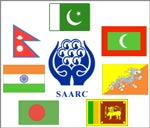 সার্কভুক্ত দেশসমুহ নিজেদের বানিজ্যিক সহযোগিতা বৃদ্ধি ও সম্প্রসারণের লক্ষ্যে যে চুক্তিতে আবদ্ধ হয়েছে তাকেই দক্ষিণ এশীয় অগ্রাধিকারভিত্তিক বাণিজ্য চুক্তি বা সংক্ষেপে সাপটা বলে।
১৯৯১ সালে শ্রীলংকার রাজধানী কলম্বোতে অনুষ্টিত সার্ক সম্মেলনে সাপটা চুক্তি গঠনের সিদ্ধান্ত গৃহীত হয়। এরই প্রেক্ষিতে ১৯৯৩ সালের ১১ এপ্রিল ঢাকায় অনুষ্ঠিত সপ্তম সার্ক শীর্ষ সম্মেলনে সাপটা চুক্তি স্বাক্ষরিত হয় এবং ১৯৯৫ সালের ৭ ডিসেম্বর থেকে চুক্তিটি কার্যকরী হয়।
34
শুরুতে সার্ক (SAARC) ভুক্ত দেশসমুহ ছিল বাংলাদেশ, ভারত, শ্রীলংকা, মালদ্বীপ, নেপাল, ভুটান ও পাকিস্তান। ২০০৭ সালে আফগানিস্থান এই সংস্থায় যোগ দেয়ার এখন এর সদস্য সংখ্যা ৮। এই সংস্থার সদর দপ্তর নেপালের কাঠমুন্ডুতে অবস্থিত।

উদ্দেশ্য সমুহ:-
মুক্ত বাণিজ্য এলাকা প্রতিষ্ঠ।
প্রতিযোগিতার উন্নয়ন।
সমস্বার্থ প্রতিষ্ঠা।
ব্যবসায়ে স্বচ্ছতা নিশ্চিতকরণ।
অর্থনৈতিক ও ব্যবসায় সহয়তা বৃদ্ধি।
শুল্ক প্রতিবন্ধকতা হ্রাসকরণ।
বাণিজ্যিক বৈষম্য দূর।
35
আসিয়ান (ASEAN/Association of South East Asian Nations)
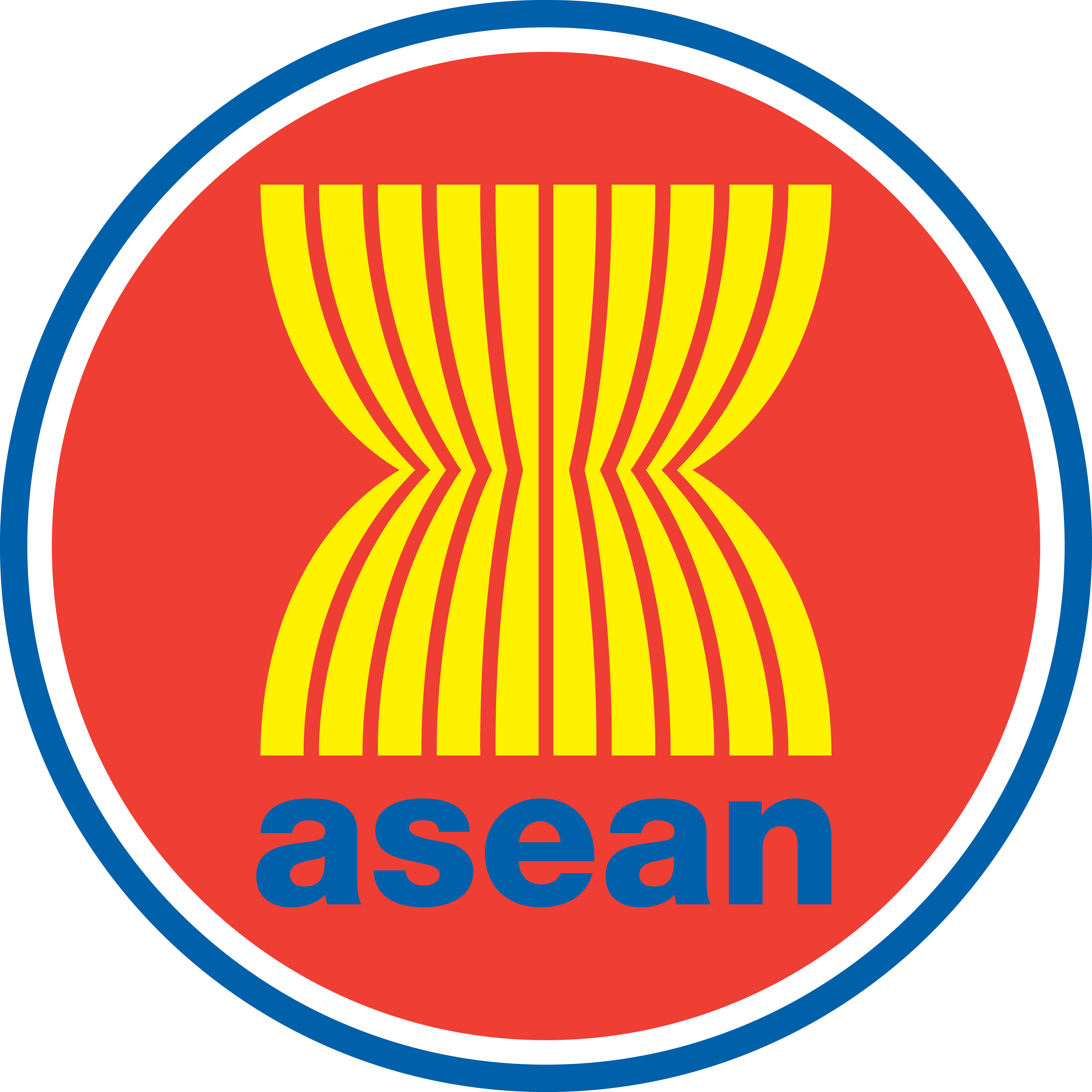 আঞ্চলিক, রাজনৈতিক ও অর্থনৈতিক বিভিন্ন বিষয়ে পারস্পরিক সহযোগিতা ও অবাধ বাণিজ্য ব্যবস্থা গড়ে তোলার
জন্য দক্ষিণ-পূর্ব এশিয়ার দশটি রাষ্ট্র মিলে যে সংস্থা গড়ে তুলেছে তাকেই আসিয়ান বলে। ১৯৬৭ সালের ৮ আগস্ট ৫টি রাষ্ট্র যথা- ইন্দোনেশিয়া, মালয়েশিয়া, ফিলিপাইন, সিঙ্গাপুর ও থাইল্যান্ড দ্বারা প্রতিষ্ঠিত হয়।
36
পরবর্তিতে ব্রুনেই, কম্বোডিয়া, লাওস, মিয়ানমার, এবং ভিয়েতনাম সদস্যপদ লাভ করে। বর্তমানে এর সদস্য সংখ্যা দশ। এর সদরদপ্তর ইন্দোনেশিয়ার যাকার্তাতে অবস্থিত।
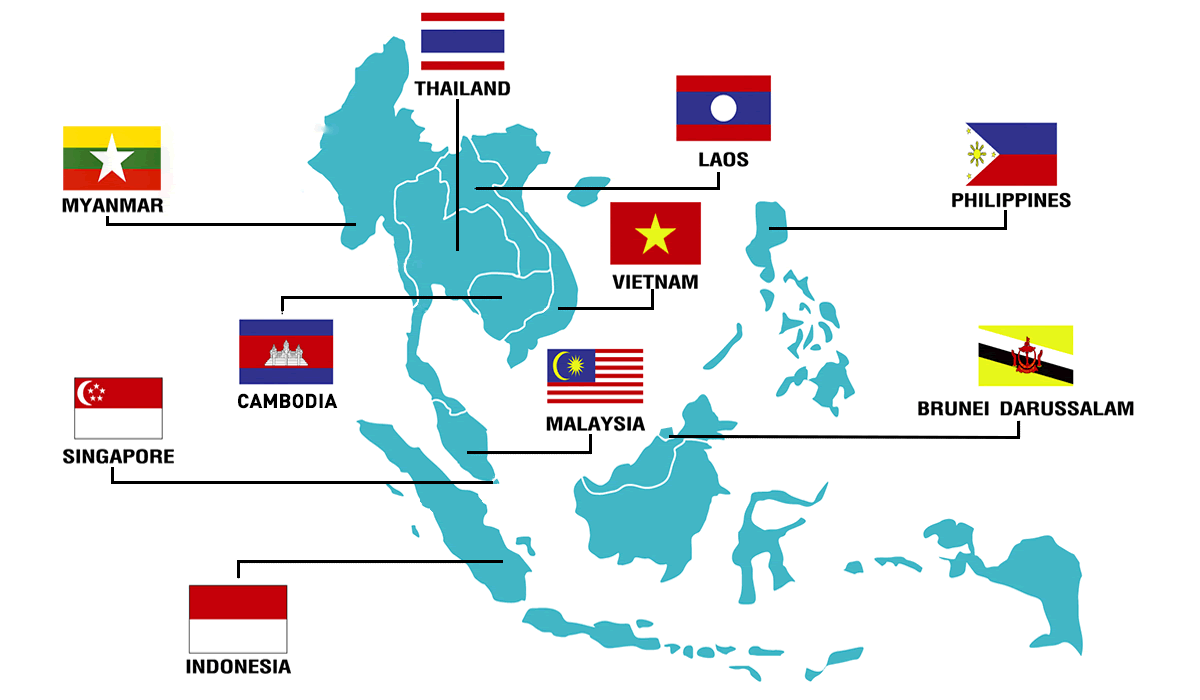 37
এর লক্ষ্য উদ্দেশ্য সমুহ:-
অর্থনৈতিক প্রবৃদ্ধি, 
সামাজিক অগ্রগতি, 
সাংস্কৃতিক বিবর্তন তার সদস্যদের মধ্যে ত্বরান্বিত করা, 
আঞ্চলিক শান্তি ও স্থিতিশীলতা সুরক্ষা, এবং 
সদস্য দেশগুলোর মধ্যে শান্তিপূর্ণভাবে পার্থক্য নিয়ে আলোচনা করা।
38
বিমসটেক /BIMSTEC/Bay of 
Bengal Initiative for Multi 
Sectoral, Technical and 
Economic Corporation
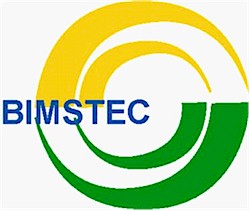 এটি গঠনের লক্ষ্যে প্রথম বৈঠক ৬ জুন ১৯৯৭ থাইল্যান্ডের রাজধানি ব্যাংককে অনুষ্ঠিত হয়। এর সদর দফতর ঢাকা, বাংলাদেশ। BIMSTEC অর্থনৈতিক ধরনের সংগঠন। BIMSTEC এর বর্তমান সদস্য দেশের সংখ্যা ৭। দেশগুলো হলো বাংলাদেশ, ভারত, শ্রীলংকা, থাইল্যান্ড, মিয়ানমার, নেপাল ও ভুটান।
39
বিমসটেক দেশগুলোর মধ্যে ১৪টি ক্ষেত্র চিহ্নিত করে প্রতিটি ক্ষেত্রে নেতৃত্ব দানেরভার একেকটি দেশের উপর ন্যস্ত করা হয়েছে। 

এশিয়ান উন্নয়ন ব্যাংক (এডিবি) ২০০৫ সাল থেকে উন্নয়ন অংশিদার হিসেবে কাজ করছে।
40
বিশ্ব বাণিজ্য সংস্থা/ WTO/ 
World Trade Organization
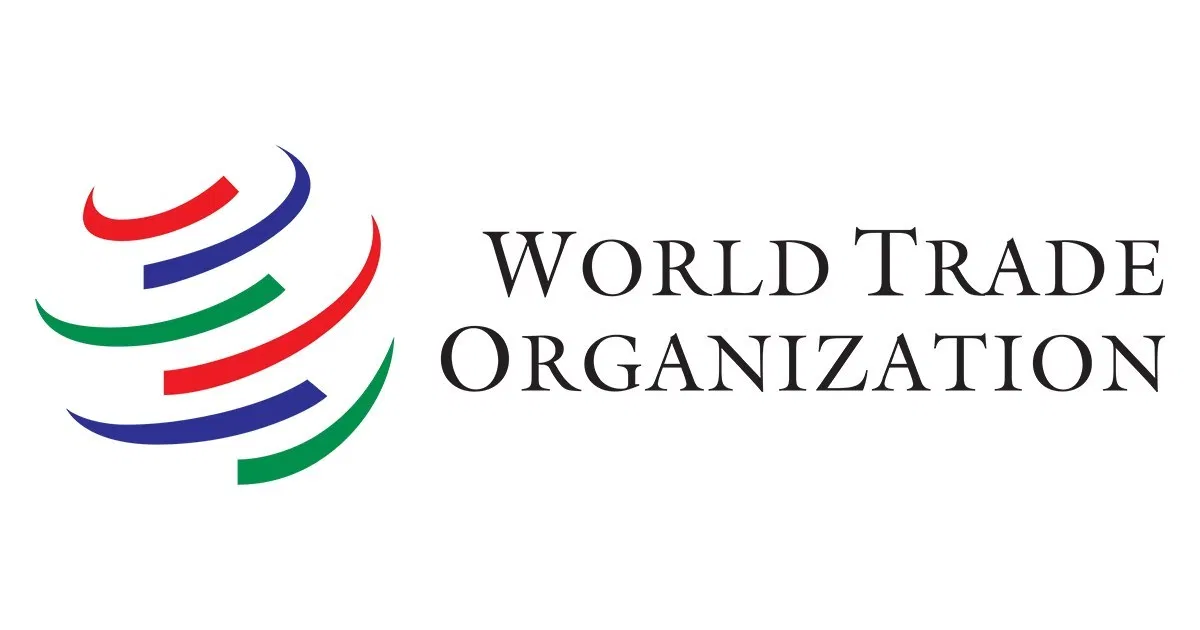 ১৯৪৮ সালের ১লা জানুয়ারী কিউবার রাজধানী হাভানায় ২৩টি সামাজতান্ত্রিক পুজিবাদী দেশের রাষ্ট্র প্রধানদের এক সম্মেলনের মাধ্যমে GATT-এর আনুষ্ঠানিক পথচলা শুরু হয়। GATT/General Agreement on Tarriffs and Trade এর পরিবর্তিত রূপ হচ্ছে  WTO/Word Trade Organization। ১৯৯৫ সালে ১লা জানুয়ারী  WTO প্রতিষ্ঠিত হয় এবং এর কার্যক্রম শুরু করে। বাংলাদেশসহ এর সদস্য সংখ্যা ১৬৪। WTO  এর সদর দপ্তর সুইজারল্যান্ডের রাজধানী জেনেভায় অবস্থিত।
41
উদ্দেশ্য / কার্যাবলী:-
সদস্যভুক্ত বিভিন্ন দেশের মধ্যকার বাণিজ্য সংক্রান্ত বিভিন্ন বিরোধ নিস্পত্তি করা।
GATT সম্পাদিত বিভিন্ন চুক্তিসহ উরুগুয়ে রাউন্ডে গৃহীত সকল চুক্তি ও বিধানাবলির বাস্তবায়ন করা।
উন্নয়নশীল দেশগুলোর অর্থনৈতিক প্রবৃদ্ধি অর্জনের মাধ্যমে দারিদ্র দূরীকরণে সহায়তা করা।
সদস্য দেশগুলোর মধ্যে শুল্ক বৈষম্য দূর করে সম শুল্ক হার ধার্য করা।
বিশ্বের অনুন্নত দেশগুলোর উন্নত বিশ্ব কর্তৃক শিল্প স্থাপনের উৎসাহ প্রদান করা এবং কর্মসংস্থানের সুযোগ সৃষ্টিতে সহায়তা করা।
বিশ্বের সব দেশকে আন্তর্জাতিক বাজারে প্রবেশ ও প্রতিযোগিতায় অংশগ্রহণে সহায়তা করা।
বিভিন্ন দেশে বিদ্যমান ট্যারিফ, কোটা ও অন্যান্য বিধিনিষেধ দূরীকরণের মাধ্যমে বিশ্বব্যাপী অবাধ ও প্রতিযোগিতামূলক বাণিজ্যিক পরিবশ সৃষ্টিতে কার্যকর ব্যবস্থা নেয়া।
42
ইউরোপীয় ইউনিয়ন 
(EU/European Union)
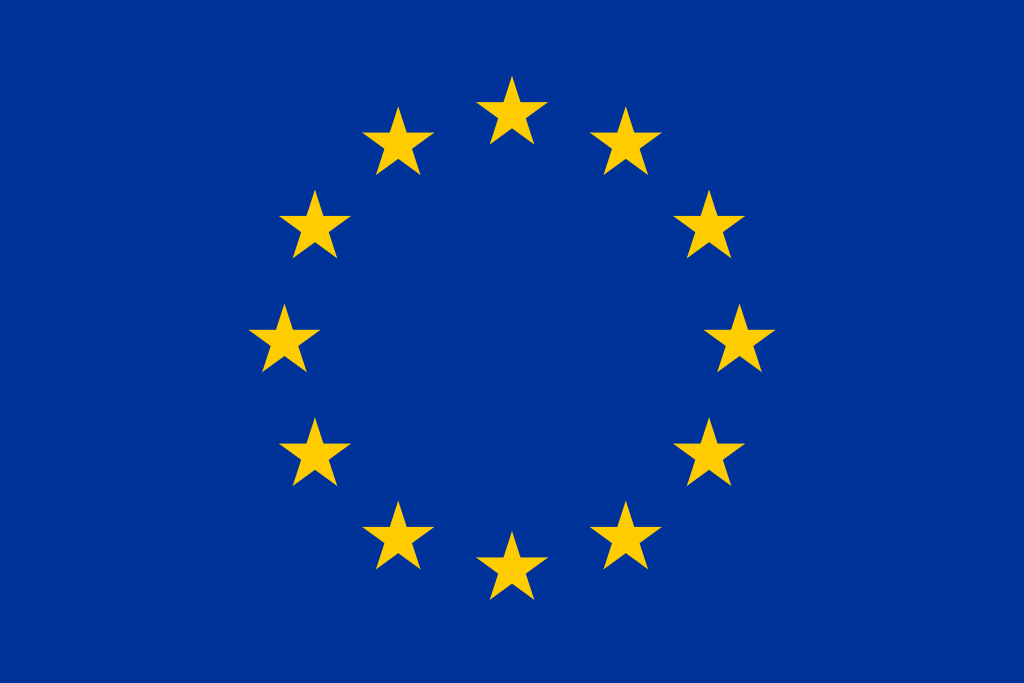 ইউরোপিয়ান ইউনিয়ন এর পূর্বনাম ছিল European Economic Community বা EEC যা ১৯৫৭ গঠিত হয়। পরবর্তিতে ১৯৯৮ সালে EEC-কে European Union বা EU রূপান্তর করা হয়।
এটি একটি অর্থনৈতিক ও রাজনৈতিক আঞ্চলিক সংস্থা। বর্তমানে এর সদস্য সংখ্যা ২৬। নিজেদের মধ্যে একটা অভিন্ন মুদ্রা চালু করছে যা ইউরো নামে পরিচিত। এর সদস্যদেশ গুলো কোন বাধাঁছাড়াই নিজেদের মধ্যে পন্য ও সেবা বিনিময় করেতে পারে। এর সব দেশ একই বহিঃশুল্ক ধার্য করে। সদস্য দেশের যেকোন ছাত্র/শিক্ষার্থী উচ্চতর ডিগ্রী লাভের জন্য যেকোন দেশে অবাধে যাতায়াত সুবিধা পায়।
43